COLÒNIES 1r ESO5, 6 i 7 de juny de 2023
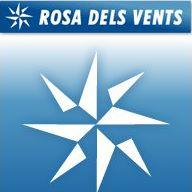 ‹#›
ÍNDEX
PROFESSORAT ACOMPANYANT                             
PRESENTACIÓ DE LA CASA DE COLÒNIES           
EMPLAÇAMENT                                                         
INSTAL·LACIONS INTERIORS I EXTERIORS          
OBJECTIU DE LES CONVIVÈNCIES		            
QUÈ CAL PORTAR?                                                                                                                                                           
EL DIA A DIA A LA CASA                                                                            
TREBALL DE SÍNTESI                                               
SORTIDA I TORNADA DELS AUTOCARS               
CONTACTE AMB LES FAMÍLIES                              
PRECS I PREGUNTES
‹#›
Professorat acompanyant
Cristina Tejerina-> CAS, professora 1ESO
Judit Ortoll -> CAS, professora 1ESO
Josep Ràfols -> CAT, professor 1ESO
Desirée García -> EF, tutora de 1rE
Nadia Carmona -> BIO, coordinadora 1ESO
‹#›
2. PRESENTACIÓ DE LA CASA DE COLÒNIES
La casa de colònies La Garbinada està situada a la costa Brava, a 300 m de la platja en un entorn de camps de cultiu del Baix Empordà.
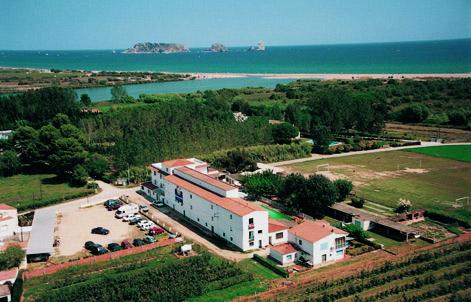 ‹#›
3. EMPLAÇAMENT
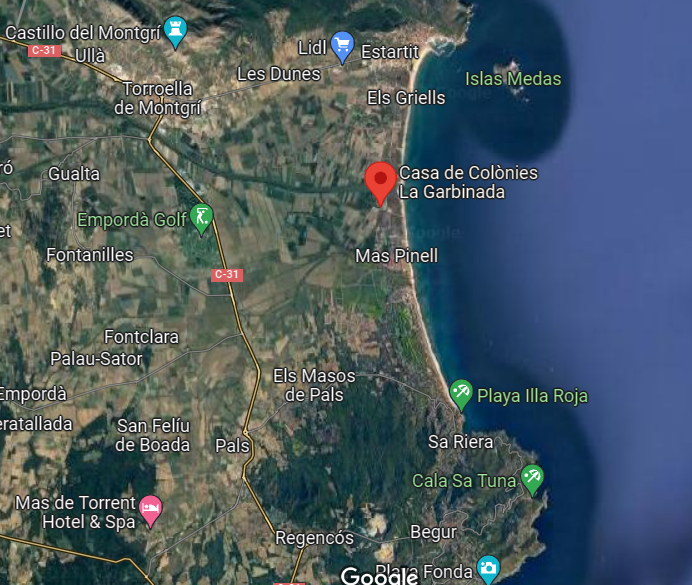 ‹#›
4. INSTAL·LACIONS INTERIORS I EXTERIORS
- piscina
- habitacions de 4 i 6 pax
- camps de vòlei / bàsquet / futbol
- camp de tir amb arc i golf
‹#›
4. INSTAL·LACIONS INTERIORS I EXTERIORS
- Jardins exteriors
- Menjadors
- Sales d’activitats
- Pista de Minigolf
- Rocòdrom
‹#›
5. OBJECTIU DE LES CONVIVÈNCIES
L’objectiu de les colònies és afavorir la cohesió social mitjançant la convivència i el treball en equip.
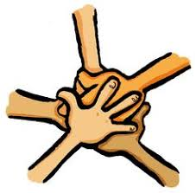 ‹#›
6. QUÈ CAL PORTAR?
Esmorzar del primer dia                                              
Roba còmoda
Impermeable
Calçat esportiu o de muntanya
Necesser amb productes d’higiene personal.
‹#›
6. QUÈ CAL PORTAR?
Tovallola i banyador.
Estoig 
Protecció solar i gorra
targeta sanitària.
No s’ha de portar mòbil
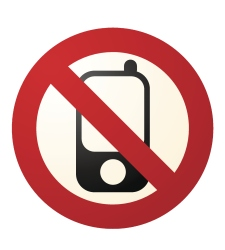 ‹#›
7. EL DIA A DIA A LA CASA
‹#›
8. TREBALL DE SÍNTESI
TS: Riu, esport i mar.
Durant les colònies: 5, 6 i 7 de juny
Activitats monitorades.
Quadern de contingut i activitats
Al centre: 
Elaboració (8, 9, 12 de juny). De 8 a 14:30
                      8 de juny (10 a 14:30)
Exposició oral: 13 de juny. Només venen a l’hora que els toca exposar.
‹#›
9. SORTIDA I TORNADA DELS AUTOCARS
Sortida dia 5. A les 8h, cruïlla Rbla. Països Catalans / Rbla. sant Jordi (darrere de les instal·lacions de l’Estadi Municipal).
Tornada dia 7. Arribada a Vilanova cap a les 18:00, davant de l’institut.
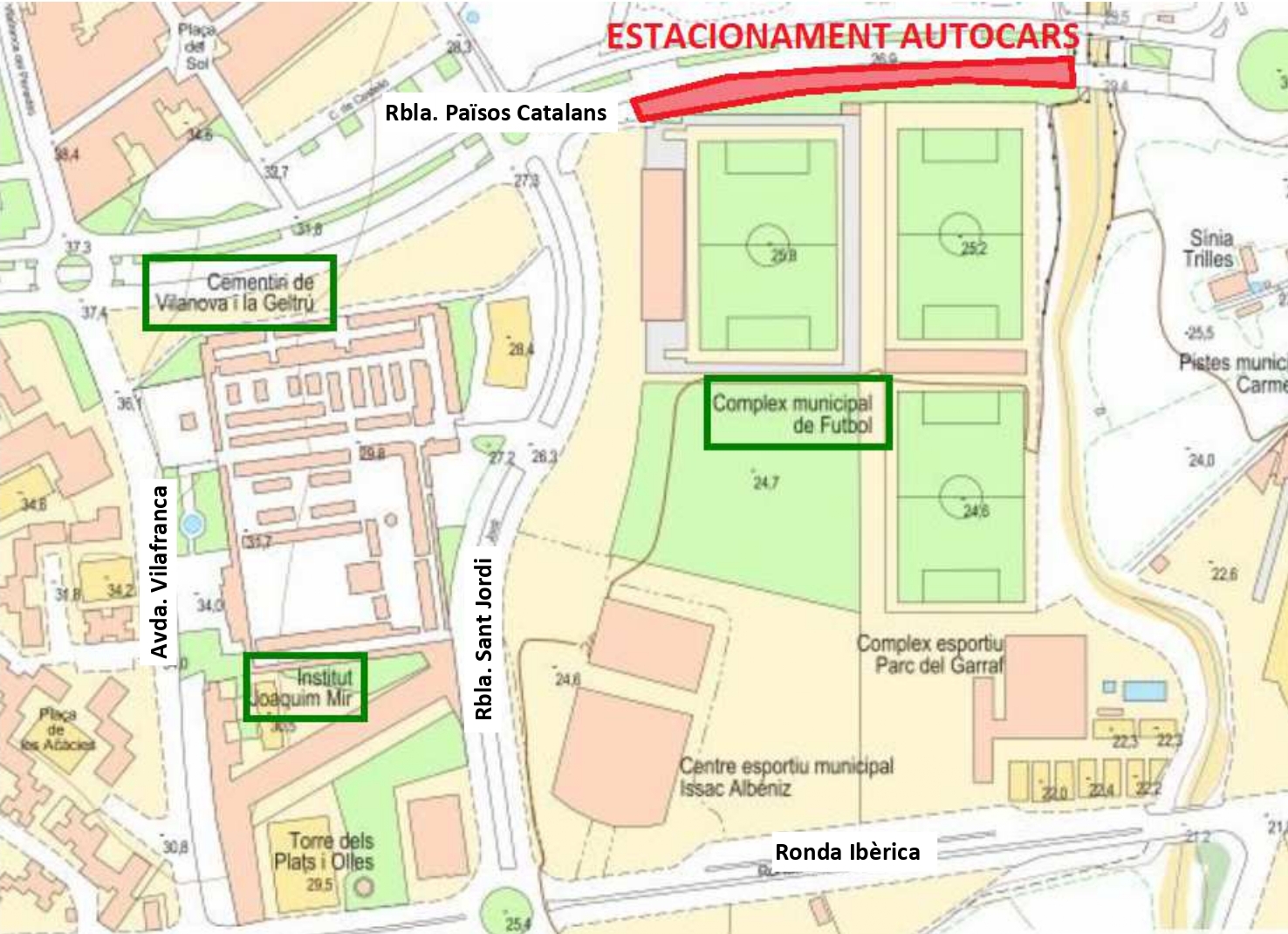 ‹#›
10. CONTACTE AMB LES FAMÍLIES
Disposem dels vostres telèfons de contacte.

Contactarem amb vosaltres si es dona qualsevol situació extraordinària.
‹#›
11. PRECS I PREGUNTES
Moltes gràcies
per la vostra atenció!
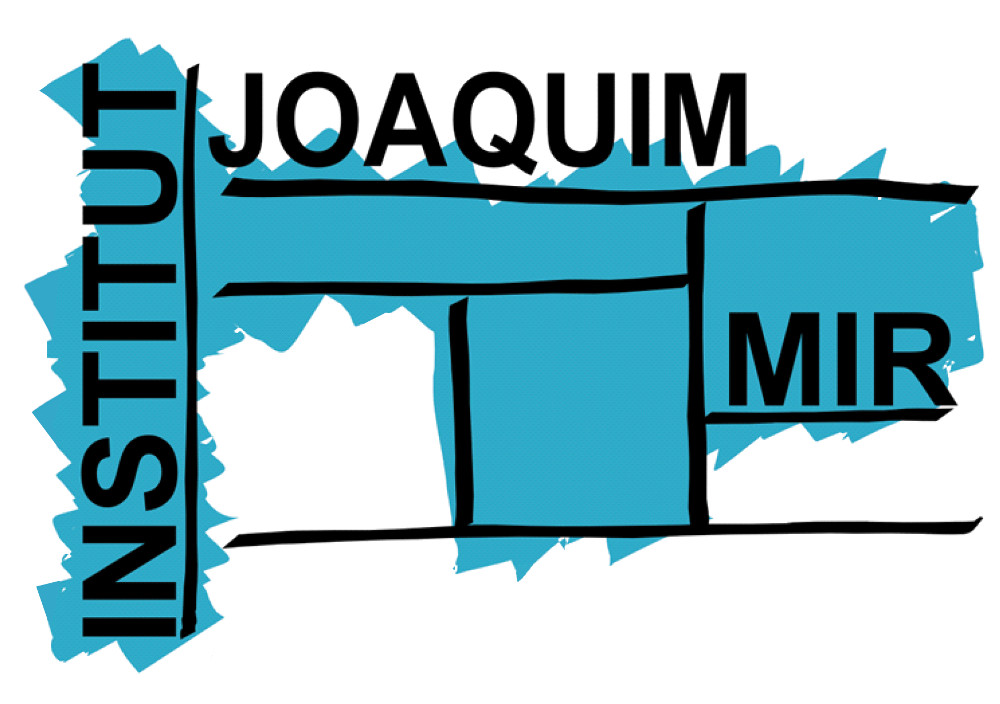 ‹#›